মাল্টিমিডিয়া ক্লাশে সবাইকে স্বাগতম
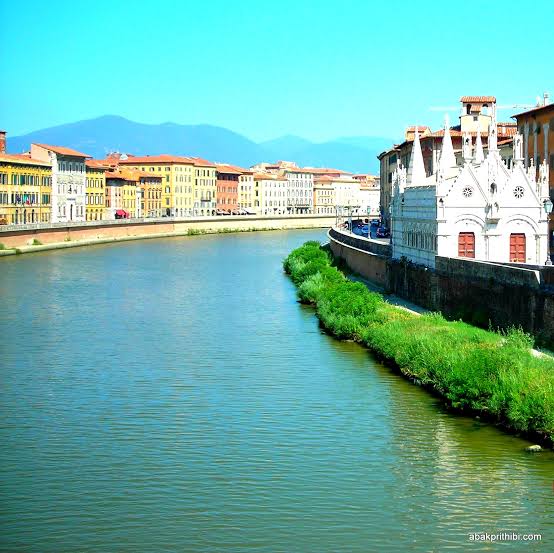 শিক্ষক পরিচিতি
মোছাঃ ফরিদা ইয়াছমিন
সহকারী শিক্ষক
ময়েনপুর কদমতলা দ্বিমুখী উচ্চ বিদ্যালয়
মিঠাপুকুর রংপুর
পাঠ পরিচিতি
শ্রেণীঃ ১০ম 
বিষয়ঃ বাংলাদেশের ইতিহাস ও বিশ্ব সভ্যতা 
অধ্যায়ঃ ষষ্ট 
সময়ঃ ৫০ মিনিট
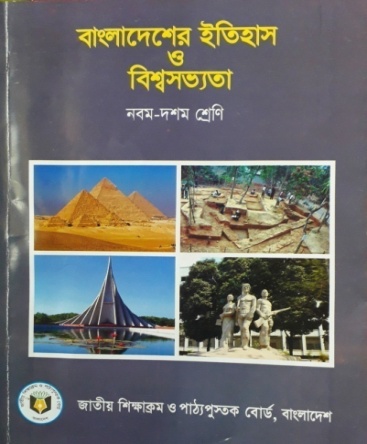 ১. মুসলমান শাসনের পূর্বে  কোন বংশ বাংলা শাসন করত
 ২. কোন শাসককে পরাজিত করে  বাংলায় মুসলমান শাসন প্রতিষ্ঠিত হয়  ?
পূর্বজ্ঞান যাচাই
মধ্য যুগের বাংলার রাজনৈতিক  ইতিহাস
পাঠ শিরোনাম
শিখনফল
১.বাংলায় মুসলমান শাসন প্রতিষ্ঠার পটভূমি বলতে পারবে    
২. বাংলায় মুসলমান শাসনের সূচনা তা বর্ণনা করতে পারবে ।
শিক্ষার্থীদের পাঠ্যপুস্তকের সংশ্লিষ্ট অংশ পাঠ করতে দেবো । পাঠ শেষে কয়েকজন শিক্ষার্থী বোর্ডে উপস্থাপিত মধ্যযুগের বাংলার মানচিত্রে বখতিয়ার খলজির বাংলা বিজয়ের পথ চিহ্নিত করবে
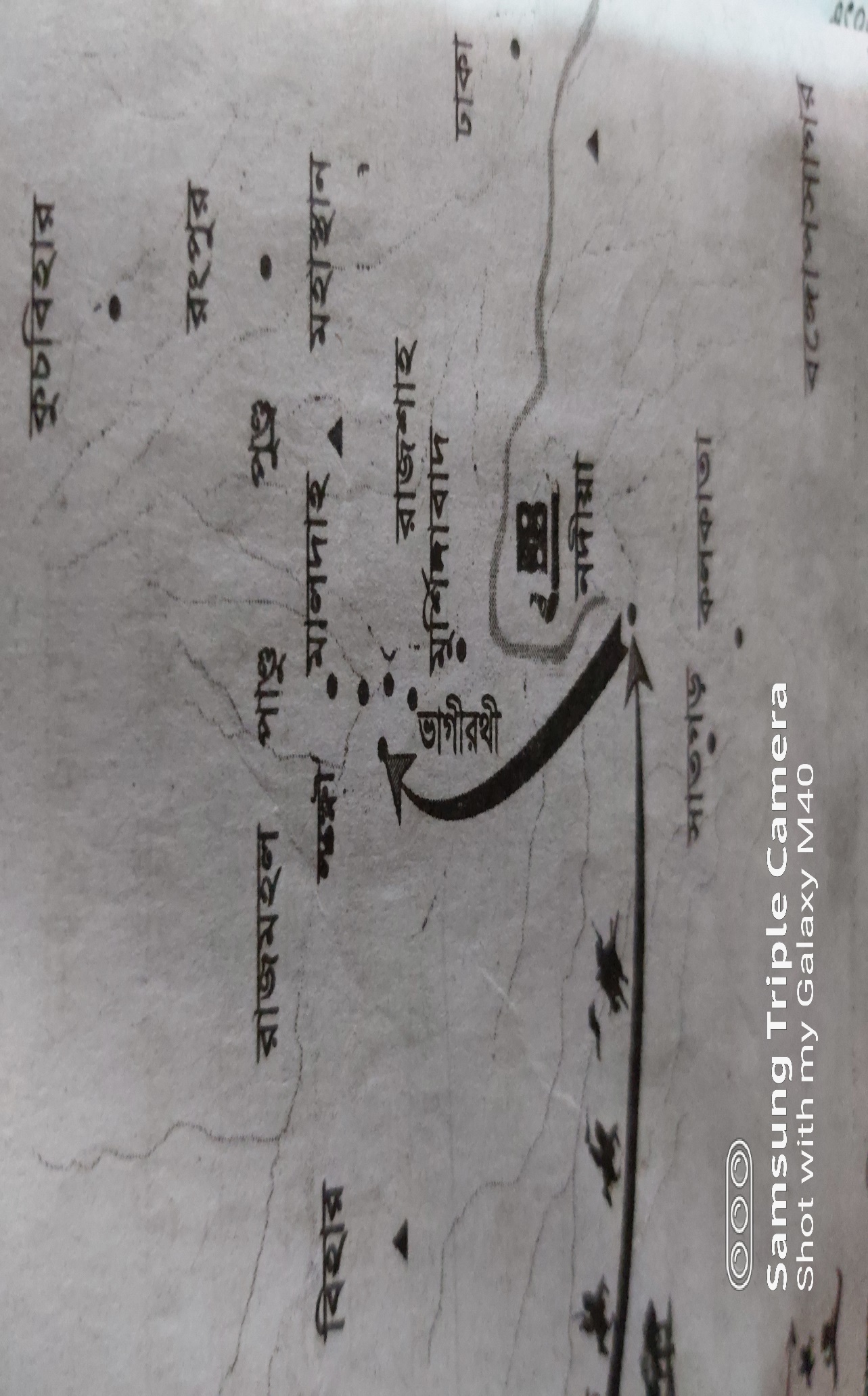 উপরের ছবিতে কি দেখা যাছে
ছবিতে ঘোড়ার পিঠে কাকে দেখা যাছে
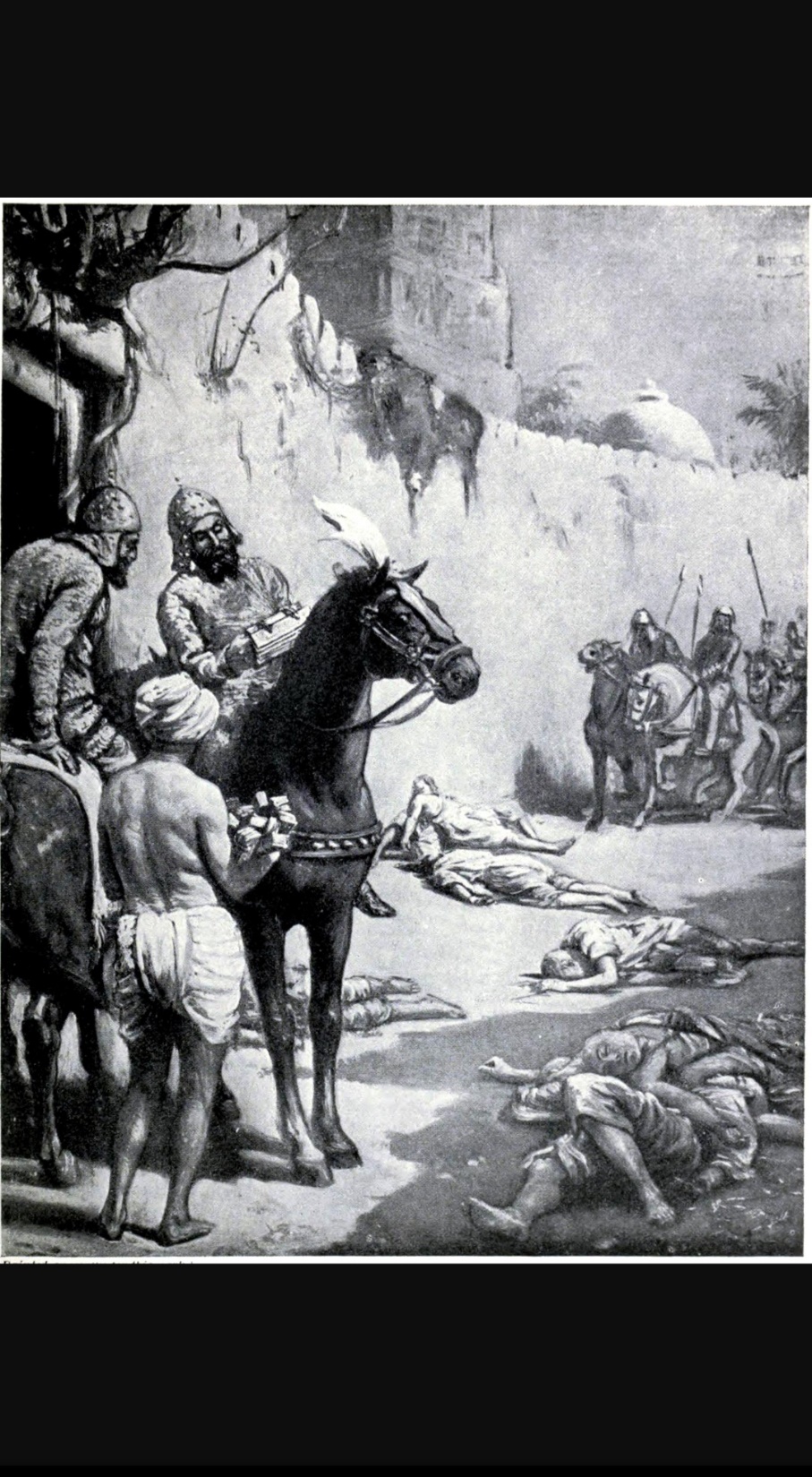 উত্তরঃ বখতিয়ার খলজিকে ঘোড়ার পিঠে দেখা যাছে
জোড়ায় কাজ 
কত শতকে কে উত্তর ও উত্তর পশ্চিম অংশে  কোন শাসনের অবসান ঘটিয়ে মুসলমান শাসনের সূচনা করেন
দলগত কাজ
বখতিয়ার খলজি বার বার চাকুরী পেতে ব্যর্থ হয়েছিলেন কেন ? 
বখতিয়ার খলজি তার ভবিষ্যৎ উৎস কার কাছে এবং কোথায় খুজে পান ।
মূল্যায়ন
১.  দৈবজ্ঞ  পণ্ডিত ও ব্রাহ্মণগণ রাজা লক্ষণ সেনকে রাজধানী ত্যাগ করার পরামর্শ দেন কেন ?
২.বিহার থেকে বাংলায় প্রবেশ করতে হলে কোন দুটি গিরিপথ অতিক্রম করতে হয় ? 
৩. এত অল্প সংখ্যক সৈন্য নিয়ে বখতিয়ার খলজির পক্ষে বঙ্গ বিজয় কি করে সম্ভব হল ? বিষয়টি আলচনা কর । 
৪. কার প্রচেষ্টায় এদেশে প্রথম মুসলিম শাসন প্রতিষ্ঠিত হয় এবং এই শাসন ব্যাবস্থা কত বছর স্থায়ী হয়েছিল ? 
৫. বখতিয়ার খলজির রাজধানী কোথায় ছিল ? এবং তিনি কত খ্রিষ্টাব্দে মারা যান ?
বাড়ির কাজ 
বাংলায় মুসলমান শাসনের ইতিহাসে ইখতিয়ার উদ্দিন মোহাম্মদ বিন- বখতিয়ার খলজির নাম বিশেষ ভাবে উল্লেখযোগ্য উক্তিটি –বিশ্লেষণ কর ?
আল্লাহ্‌ হাফেজ
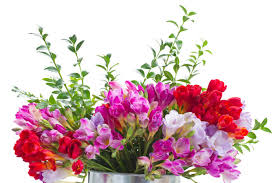